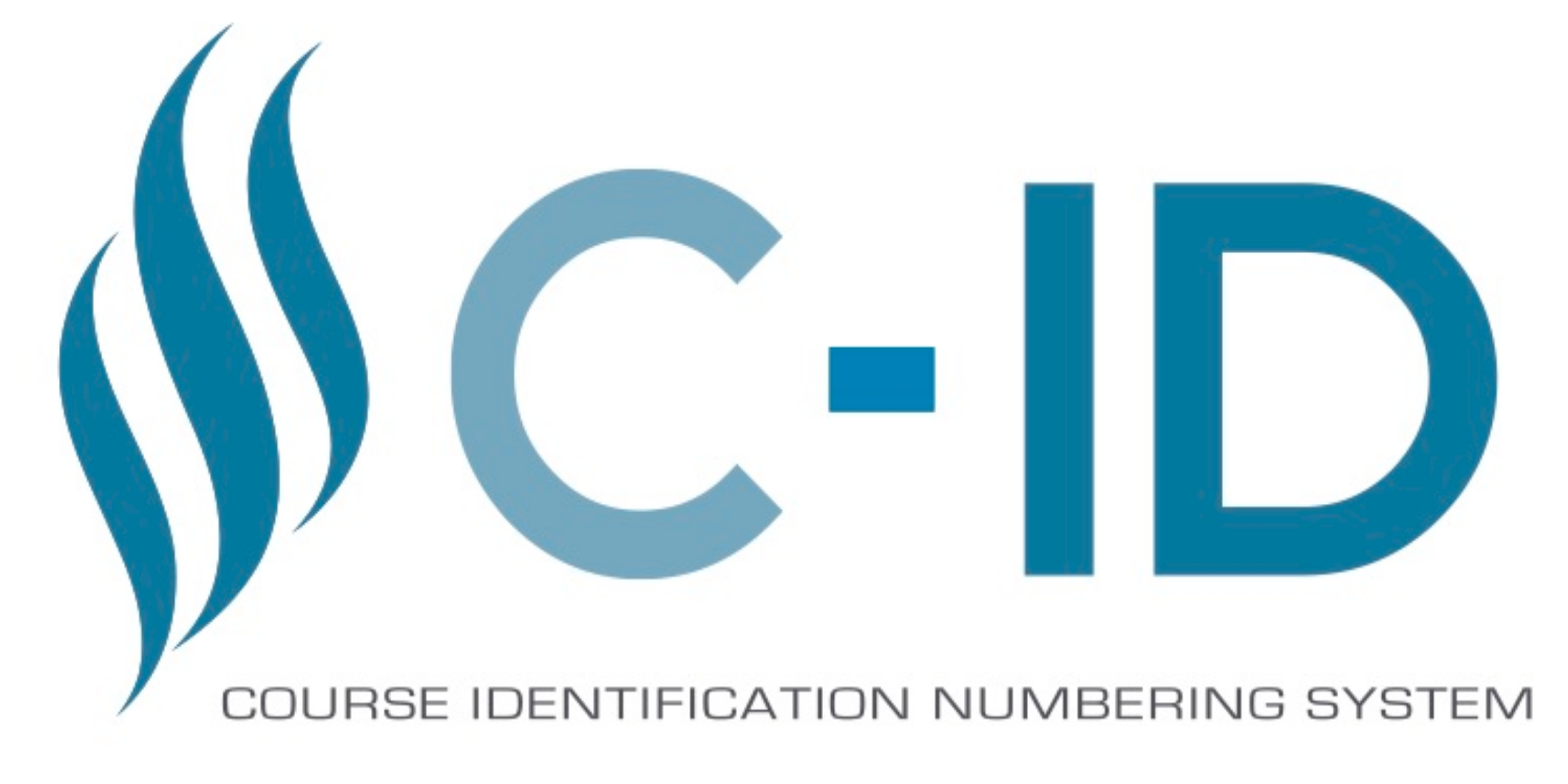 C-ID Update
Dolores Davison,  ASCCC Curriculum Director
Dave DeGroot,  Allan Hancock College 
ASCCC Fall Plenary – November 2023
Overview
C-ID Faculty Appointments
Legislative Initiatives
Model Curriculum Workgroup (MCW)
Transfer Model Curriculum (TMC)
Cal-GETC Review
5-Year Reviews
C-ID Advisory Committee Re-Convening, Charge, and Membership
Website
2
C-ID Faculty Appointments
During the Spring 2023 semester C-ID began work to contact all faculty members appointed as Course Outline of Record Evaluators (COREs) and Faculty Discipline Review Group Members (FDRG) to confirm their continued participation. In disciplines where additional faculty are needed, C-ID staff is working to recruit, appoint, and train new faculty members. 

Updates to the public facing website are being completed to assist faculty recruitment efforts.
Currently, C-ID FDRG members work on a volunteer basis.  The Intersegmental Curriculum Council (ICC, formerly ICW) has been discussing seeking funding for participating faculty (both for COREs and for FDRG members).
Process to periodically confirm eligibility of faculty to serve as a FDRG member and/or CORE. 
Where there is FDRG turnover, efforts will be made to improve diversity, equity, and inclusion.
3
C-ID Related Initiatives
AB 1111 (Berman, 2021)
C-ID continues to work with external committees during the discussion of common course numbering in relation to AB 1111 and remains poised to assist with implementation.

AB 928 (Berman, 2021)
During Fall 2023 C-ID will begin convening FDRGs in STEM disciplines to review the TMC in their discipline and provide recommendations for improvement going forward.
4
Model Curriculum Workgroup (MCW)
MCW was re-convened during Spring 2023 to review and finalize Ethnic Studies core competencies. The group will meet throughout 2023-24 to discuss how C-ID can be utilized to expand upon and assist with CTE efforts, as well as other efforts as warranted.
5
Current TMC Discipline Selection Criteria
A subgroup of ICC was chosen to begin reviewing the criteria for TMC discipline selection. Requirements for a discipline to be considered for TMC development were created in 2011 and currently remain as:
Interest by faculty intersegmentally.
A willingness of at least 4 CSUs to accept an ADT with any possible combination of courses permitted by the TMC.
A minimum of 200 students who transfer into the CSU with the discipline as their declared major. 
A draft of the recommended changes will be brought to ICC at the November meeting.
6
Transfer Model Curriculum (TMC)
C-ID continues to receive requests for the development of TMC in certain disciplines.  As mentioned above, the Intersegmental Curriculum Workgroup is reviewing current C-ID policy surrounding requirements for TMC development.
Requested:
Architecture
Elementary education with an emphasis on special education
Japanese
Discipline Input Groups (DIGs)* that have met this term:
Music Industry Studies – October 25 – moving forward
Women and Gender Studies – October 25 – moving forward 
Cybersecurity – October 26 – chose not to move forward
*All DIGs scheduled for Fall 2023 will have their initial meeting via Zoom.
7
Cal-GETC Review
Working with the Articulation Officer (AO) Subgroup, C-ID began a review of all TMCs to ensure they align with the new Cal-GETC transfer pattern. Where necessary, FDRGs will be convened to discuss potential revisions to the TMC, and statewide vetting will be conducted prior to acceptance of substantive revisions. Clerical revisions will be reviewed by ICC before being finalized.

ICC will also work with the CCCCO to provide the field with clear messaging on local implementation of revisions to ADTs, as well as a submission and approval process for the revised ADTs.
8
5-Year Reviews Completed Spring 2023
Complete:

Art History – Non-substantive changes.
Hospitality Management – No changes.
Public Health Science – Substantive changes including change to Public Health title, new prefix, and the addition of several new course descriptors.
Information from the ASCCC and Chancellor’s Office forthcoming in November
9
5-Year Reviews
2 Disciplines beginning their 5-year review (2023-24)
Economics, Nutrition Science
19 Disciplines due for 5 year review:  
Accounting,  Administration of Justice,  Anthropology, Child Development, Computer Science, Elementary Teacher Education, Environmental Science, Geology, Global Studies, History,  Journalism, Law Public Policy and Society, Mathematics, Music, Social Justice Studies, Social Work and Human Services, Spanish, Studio Arts, Theatre Arts.
10
Prioritization of FDRG Convenings and 5 Year Reviews
Due to the increased work load this year, FDRG Convenings are being prioritized if they are:
Have or will see significant changes due to legislative mandate, regulatory changes, or Cal-GETC implementation
Ethnic Studies (all 5 FDRGs), Communication Studies
STEM Disciplines in Biology, Chemistry, Computer Science, Engineering, Environmental Science, Math, Physics
In addition, 5 Year Reviews will be prioritized if they:
Are already in progress
Have or will see significant changes due to legislative mandate, regulatory changes, or Cal-GETC implementation
Are significantly overdue
11
Reconstitution of C-ID Advisory Committee
Did not meeting in 2022-23 because of membership overlap, but will meet in 2023-24
Purpose:
To provide oversight and direction related to policies and processes for C-ID numbering, descriptor development, review, revision, and deletion.  
Responsibilities:
Develop, periodically review and revise (as necessary) policies and processes related to C-ID and its structure.
Develop or revise processes for Course Outline of Record Evaluator (CORE) and Primary Reviewer training.
Facilitate communication with intersegmental stakeholders on matters related to C-ID.
Recommend, as appropriate, modifications to the C-ID website to improve functionality and efficiency.
12
C-ID Advisory Committee Membership
Membership (*indicates voting member) (Membership may overlap with ICC):
C-ID Curriculum Director (Chair)*
3 CCC faculty*
3 CSU faculty*
1 ICC chair
1 UC faculty
1 CCC AO
1 CSU AO
1 UC AO
C-ID Special Projects Director (this position no longer exists – now Director of Intersegmental Issues)
2 CCCCO Liaisons
2 CSUCO Liaisons
1 UC Liaison
1 AICCU Liaison
1 HBCU Liaison
ASCCC Staff
Executive Director
Director of Grants
Grant Coordinator
13
C-ID Website
Weekly meetings are held with the CCC Technology Center to review system development, discuss user needs, and ensure new areas of the site function as intended.

2023-2024 development will focus on:

Upgrades to the public facing site to allow for an improved user experience.
Improvements on the course submission and review process.
User dashboard upgrades.
Additional editing features for C-ID staff/webmaster.
Website bugs
14
Other Hot Topics
Ethnic Studies TMCs Continuing to Move Forward 
Expected release for first two no later than Fall 2024
Other three to follow later that year (Spring/Fall 2025)
Changes to CCCCO website
TMC Template will be renamed “ADT Submission Form”
Links in form will take user directly to the actual TMC on the C-ID website
15
Questions?
16